Non tariff barriers: VERs
Voluntary export restrains (VERs)
	VERs are bilateral agreements instituted to restrain the rapid growth of 	export of specific products.
Essentially, the government of X asks the government of country Y to reduce it’s companies’ exports to country X voluntarily to help the importing country X to protect its domestic industry. 
 	Example, In 1981 Japanese auto producers restrain their export to the USA.
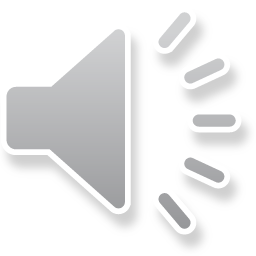 Non tariff barriers: Subsidies
Subsidies: 
	Government may offer subsidies for the domestic firms so that they may 	remain strong in local market.
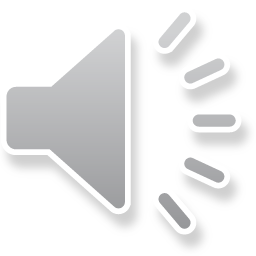 Non tariff barriers: Anti dumping
Anti Dumping:
Dumping: Selling goods at foreign market at below their rational market price, or below their cost of production (COP), By doing so, companies unload their excess production to foreign market with the subsidies of the local government is called dumping.
Dumping is an unfair trade practice and it causes injuries for domestic industry of importing countries, Anti – dumping are the policies applied by the government of importing countries to protect its local industries from a unfair trade practice. 
Dumping Margin: Difference between the normal value and export price, If normal value is US$ 110 per kg and export price is US$ 100, dumping margin is US$ 10, i.e, 10% of the export price.
	Upto 2% of dumping margin would not be considered as dumping.
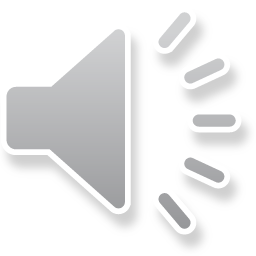 Non tariff barriers: Phytosanitary
Phyto-sanitary 
Phyto-sanitary measures are taken to protect against risks linked to food safety, animal health and plant protection or prevent or limit damage within the territory of a country, establishment and spread of pests from a foreign country.
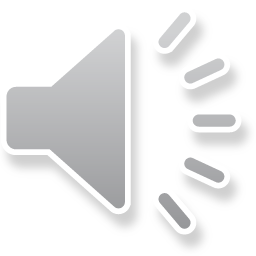